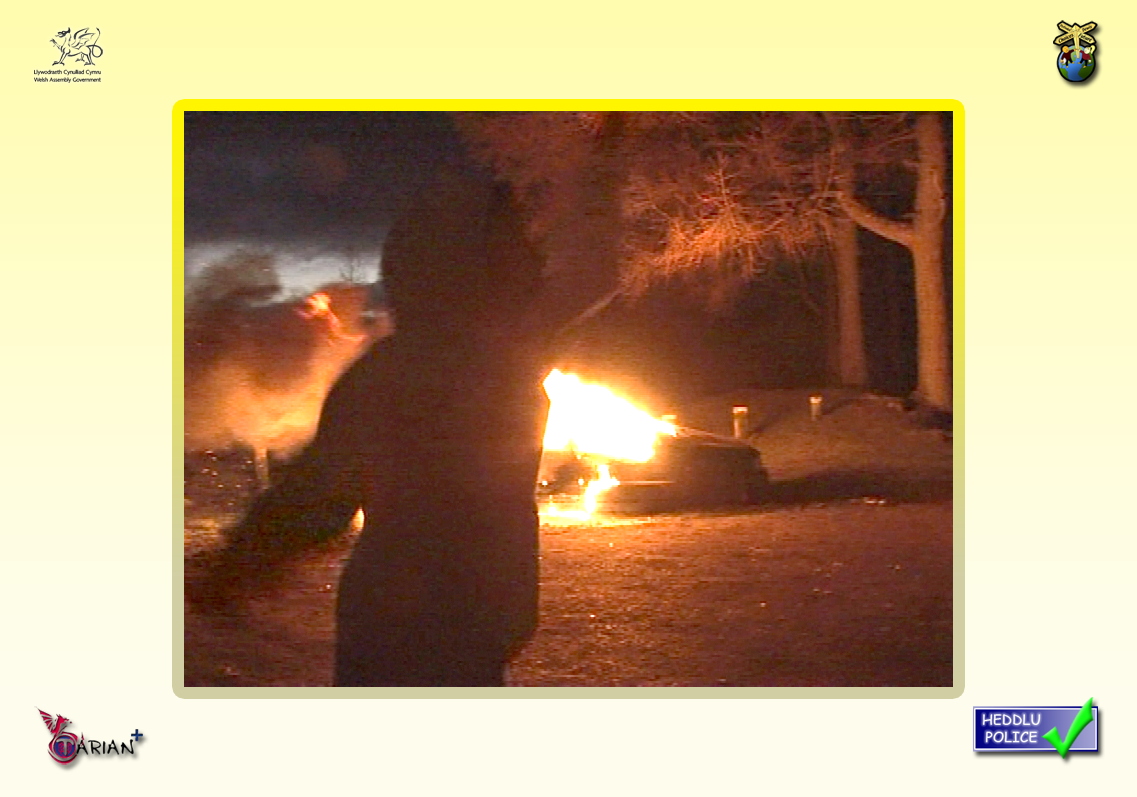 Resource 3a
Kiddo’s Choice
Setting the Scene